1
愛好（hào ）
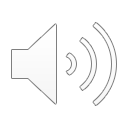 hobby
Ling Yan
2
各有所愛
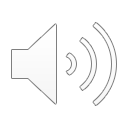 Each has their own
Hobby.
Ling Yan
3
志趣
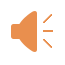 interests
Ling Yan
4
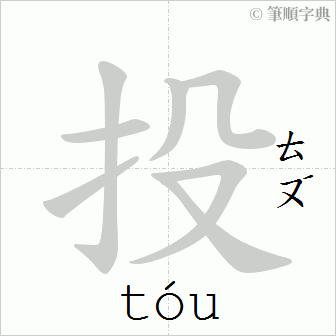 相投
congenial
Ling Yan
5
氣氛
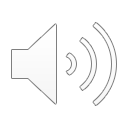 atmosphere
Ling Yan
6
十分活躍
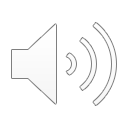 Very lively
Ling Yan
7
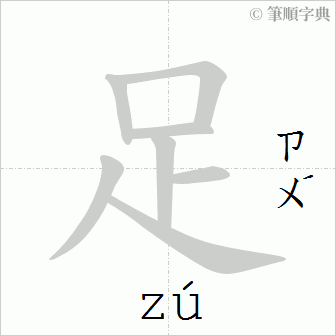 踢足球
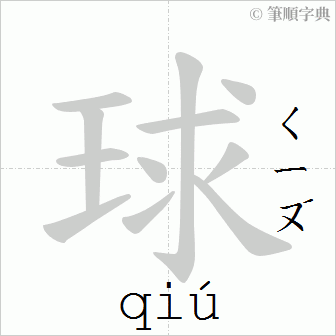 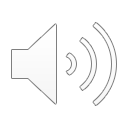 To play football
Ling Yan
8
騎自行車
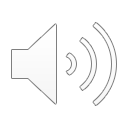 to ride a bike
Ling Yan
9
打棒球
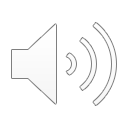 To play baseball
Ling Yan
10
打籃球
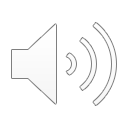 To play basketball
Ling Yan
11
打網球
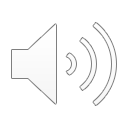 To play tennis
Ling Yan
12
游泳
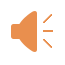 to swim
Ling Yan
13
畫畫
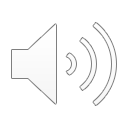 to draw
Ling Yan
14
下棋
to play chess
Ling Yan
15
彈吉他
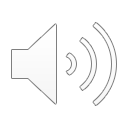 to play the guitar
Ling Yan
16
書法
Calligraphy
Ling Yan
17
逗你玩兒
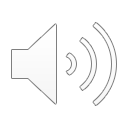 Just teasing you.
Ling Yan
18
接著Verb
Continue doing
Ling Yan
19
專 業
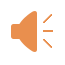 major
Ling Yan
20
主 修
to specialize
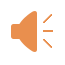 Ling Yan
21
彈鋼琴
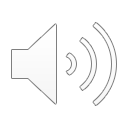 piano
Ling Yan
22
對牛彈琴
to play the lute to a cow
address the wrong audience
Ling Yan
23
下圍棋
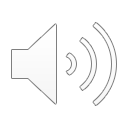 go
Ling Yan